ESS 8th Grade Review
Jeopardy
1000
Home Slide
What is magnetic reversal?
Home Slide
1. What was the name of the person whom hypothesized seafloor spreading?2. What about continental drift?
Home Slide
Describe the process of convection currents and why they occur?
What causes our continents to move? Be specific and describe all parts of cause and effect.
Home Slide
Name each plate boundary type. Describe their motions and what they may cause.
Home Slide
Compare and contrast continental to continental boundaries and continental to oceanic boundaries
Home Slide
What are the three pieces of evidence to support continental drift? Briefly explain each.
Home Slide
Home Slide
During what period of time did mammals appear?
List animal types as a continuum from first appearing to last appearing
Home Slide
Identify the four time periods of our Earth’s Geologic time scale in order from oldest to most recent.
Home Slide
Home Slide
What ended the Paleozoic and Precambrian times?
Home Slide
What is the reasoning for the end of the Mesozoic? Why is this reasoning widely accepted as true?
Home Slide
How can the theory of evolution be explained using the geologic time scale?
Identify the correct order from oldest to youngest of the following rock layers
Home Slide
What is the term used to describe the study of how offspring inherit their traits?
A. Genetics
B. Heredity
C. Allele
D. Genotype
What is the term used to describe the study of how offspring inherit their traits?
Home Slide
A. Genetics
B. Heredity
C. Allele
D. Genotype
What is the term used for each letter in a gene pair?
Home Slide
What is the term used for each letter in a gene pair?
Home Slide
Alleles
Home Slide
Complete the Punnett Square
Home Slide
Complete the Punnett Square
Home Slide
Complete the Punnett Square
B                      b
What is the probability of having
An offspring with…

Homozygous dominance?

What about heterozygous?

What about homozygous recessive?
B                      b
Home Slide
Complete the Punnett Square
B                      b
What is the probability of having
An offspring with…

Homozygous dominance?
25%
What about heterozygous?
50%
What about homozygous recessive?
25%
B                      b
Home Slide
What is the name of the man whom first studies genetics and what organism did he study?
Home Slide
What is the name of the man whom first studies genetics and what organism did he study?
Gregor Mendel
Pea Plants
Home Slide
Compare and Contrast Dominate and Recessive alleles.
Home Slide
Compare and Contrast Dominate and Recessive alleles.
Both alleles
Home Slide
Interpret the sex and phenotype of the following pedigree offspring row II #2
Gene, if carried,  would be right handed 

If not carried, you would be left handed
Home Slide
Interpret the sex and phenotype of the following pedigree offspring Number  5
Gene, if carried,  would be right handed 

If not carried, you would be left handed
The offspring would be a male
This male would be right handed
Home Slide
Define evolution
Home Slide
How is heredity and evolution related??
Home Slide
Compare and contrast natural and artificial selection.
Give an example of each
Home Slide
Compare and contrast variation vs adaptation
Give an example of each
Home Slide
Identify 5 pieces of evidence to support evolution
Home Slide
Identify the two types of evolution
Briefly describe each 
Also give an example
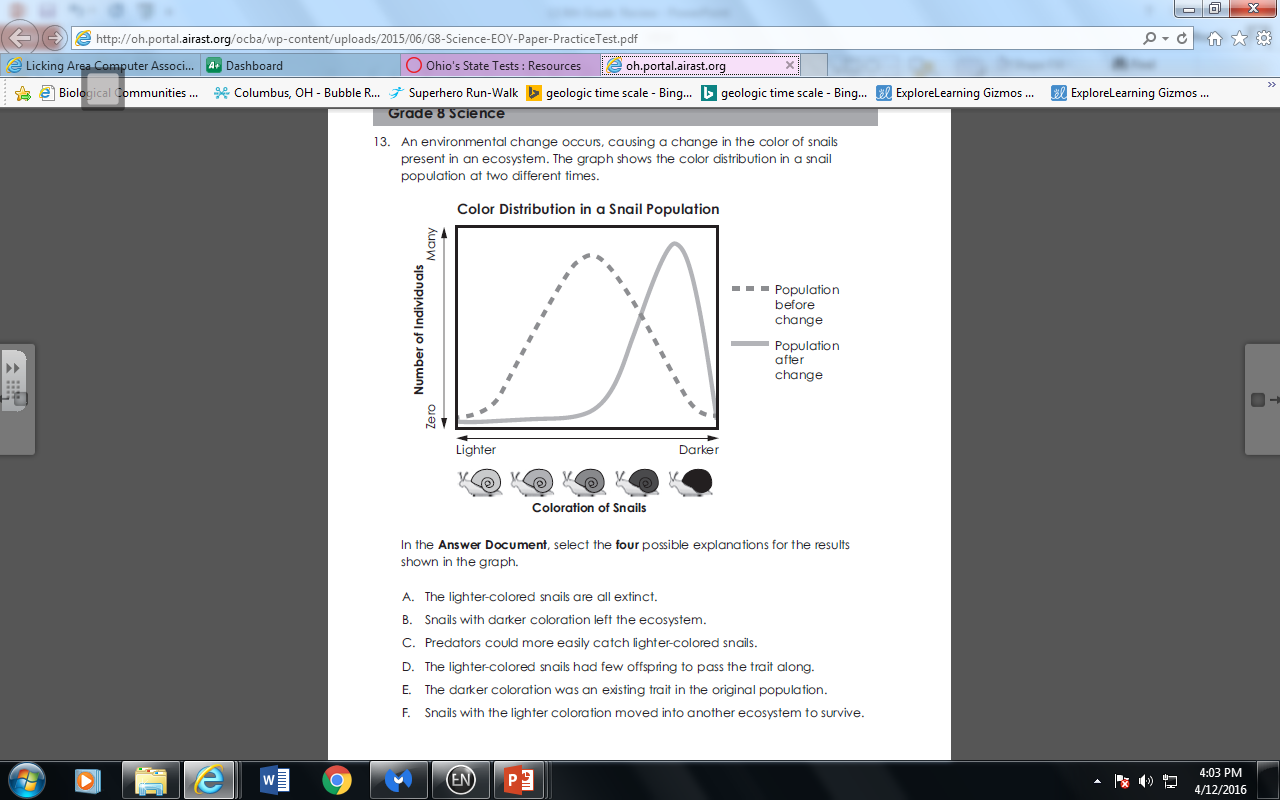 Home Slide
Home Slide
Home Slide
Identify the following picture as one of the 5 potential energy types.
Which of the potential energy types does not belong…(remember there are five types total)
Home Slide
Elastic
Gravitational
Physical
Chemical
Nuclear
Electrical
Mechanical
Use the following roller coaster to label the highest kinetic and potential point and the lowest kinetic and potential point
Home Slide
Home Slide
What two things can make kinetic energy increase
What two things can make Potential energy increase
Home Slide
When Toasting bread what are four types of energy that are transformed
How does this prove the law of conservation
Home Slide
Name and describe the three types of kinetic energy
Home Slide
What are the three types of heat transfer give examples of each
Use the following roller coaster to complete the two P.E./K.E. pie charts
Home Slide
1
2
Home Slide
Define Force
Home Slide
Make a force diagram for the following example
A bowling ball rolling across the lane
Home Slide
Describe Newton’s 3 Laws and label each correctly
Home Slide
As a magnet pulls (comes together)
Does the potential energy increase or decrease? Why?
Home Slide
Use the following force diagram to describe a scenario.. Be specific!
Home Slide
Identify and describe the three ways waves can change direction